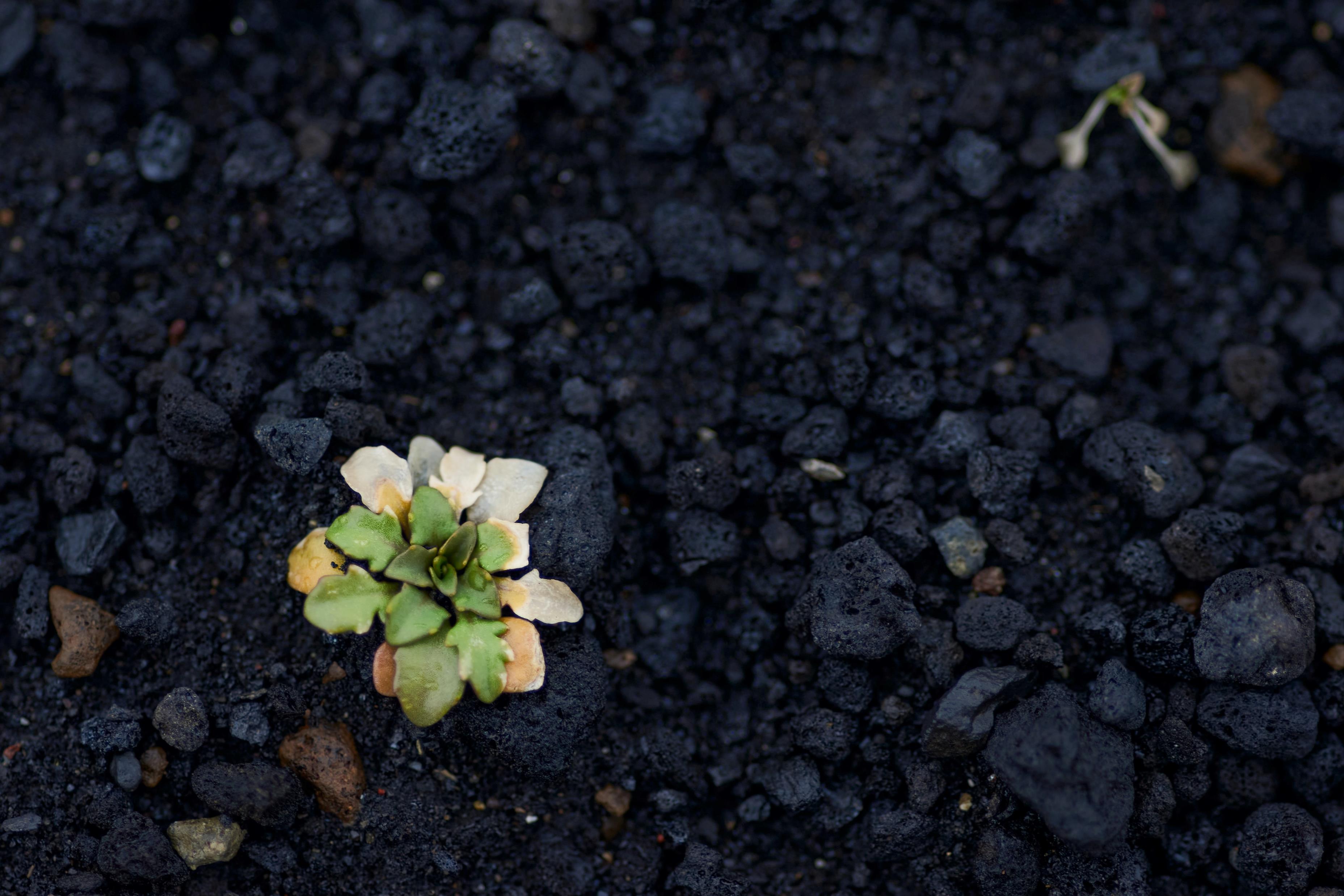 Sortera mera - NVM
Skanska har som mål att bli klimatneutrala 2045
Idag: Avfall utgör ca 5% av vår totala klimatpåverkan
Genom att ha en bra sortering sparar vi inte bara på CO2-utsläpp, utan även pengar
1
Hur CO2-utsläppen minskar vid sortering på NVM 2021
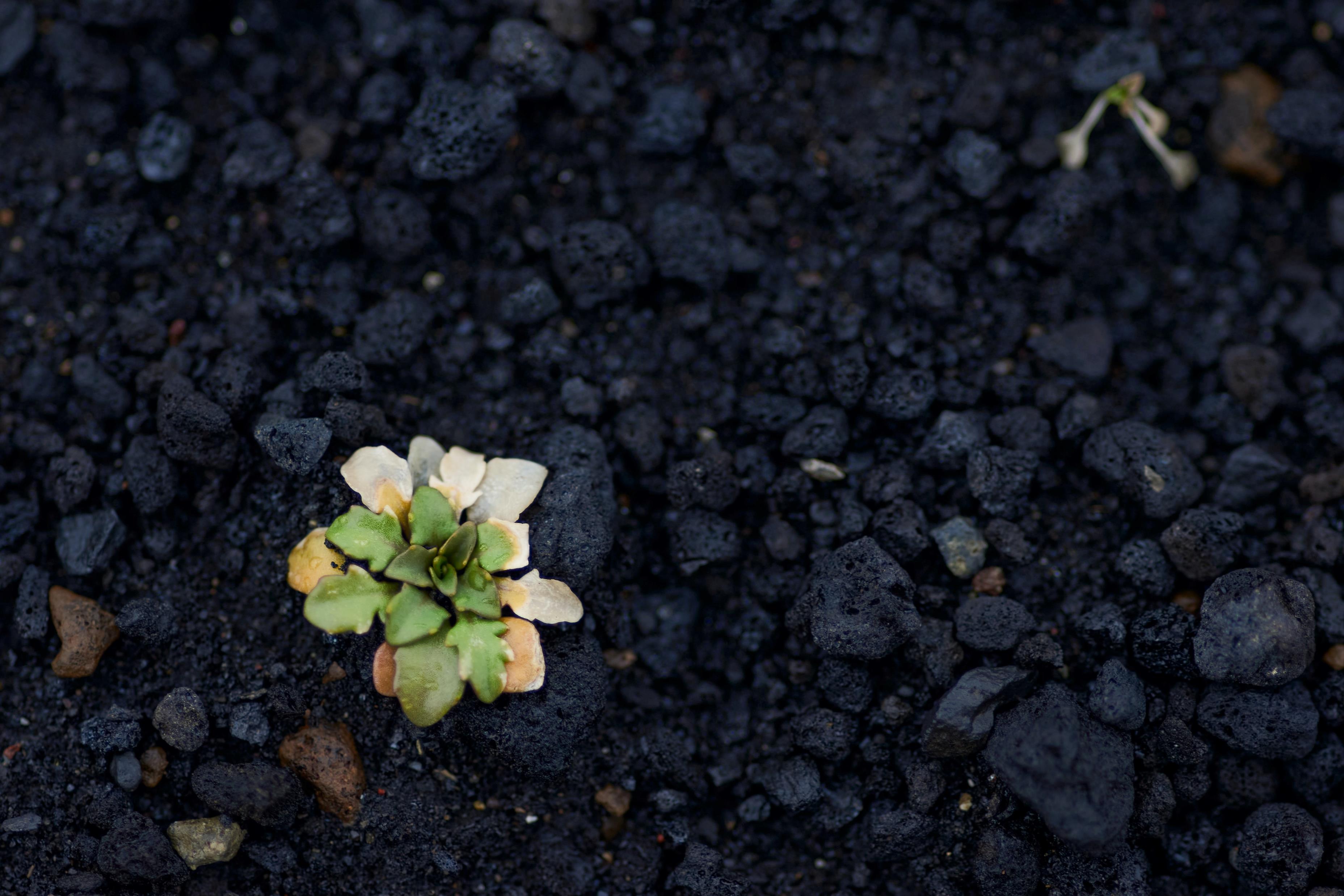 Vid sortering
Utan sortering
Belastat miljön utan sortering
Besparat miljön med sortering
2
Ha en riktigt bra och grön vecka!
3